Sensia Measurement  
JISKOOT Blending Systems Training – 
Week 2 Day 1
Duane Rowan – Product Champion
Agenda
Week 2
Blending Market
Blending Sales Process
Blending Sales Tools
Blending Sales Case Studies
This will be an ongoing process of learning.
3
Last Week
All week 1 presentations have been uploaded
All week 1 recordings were uploaded last night
4
Market Data – Terminal Capacity
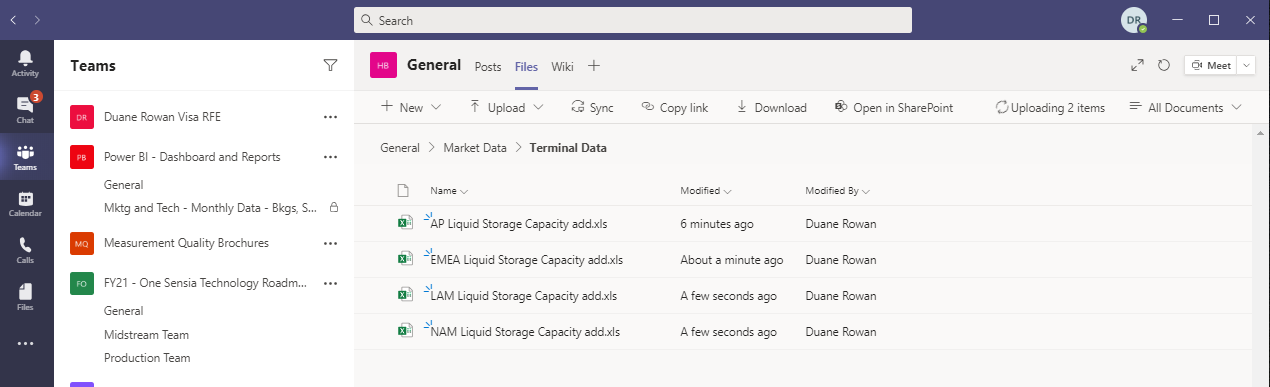 5
Market Data – Refinery Capacity
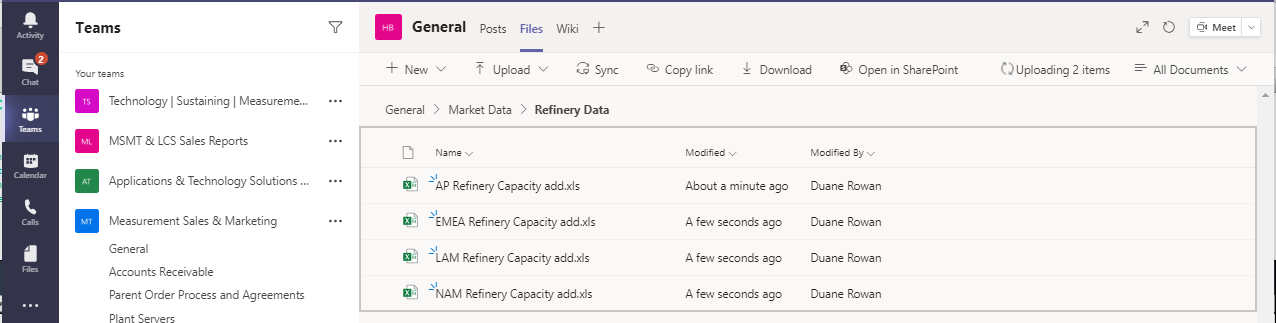 6
Sales Tools
We have made major progress on updating the Sales ROI Calculator
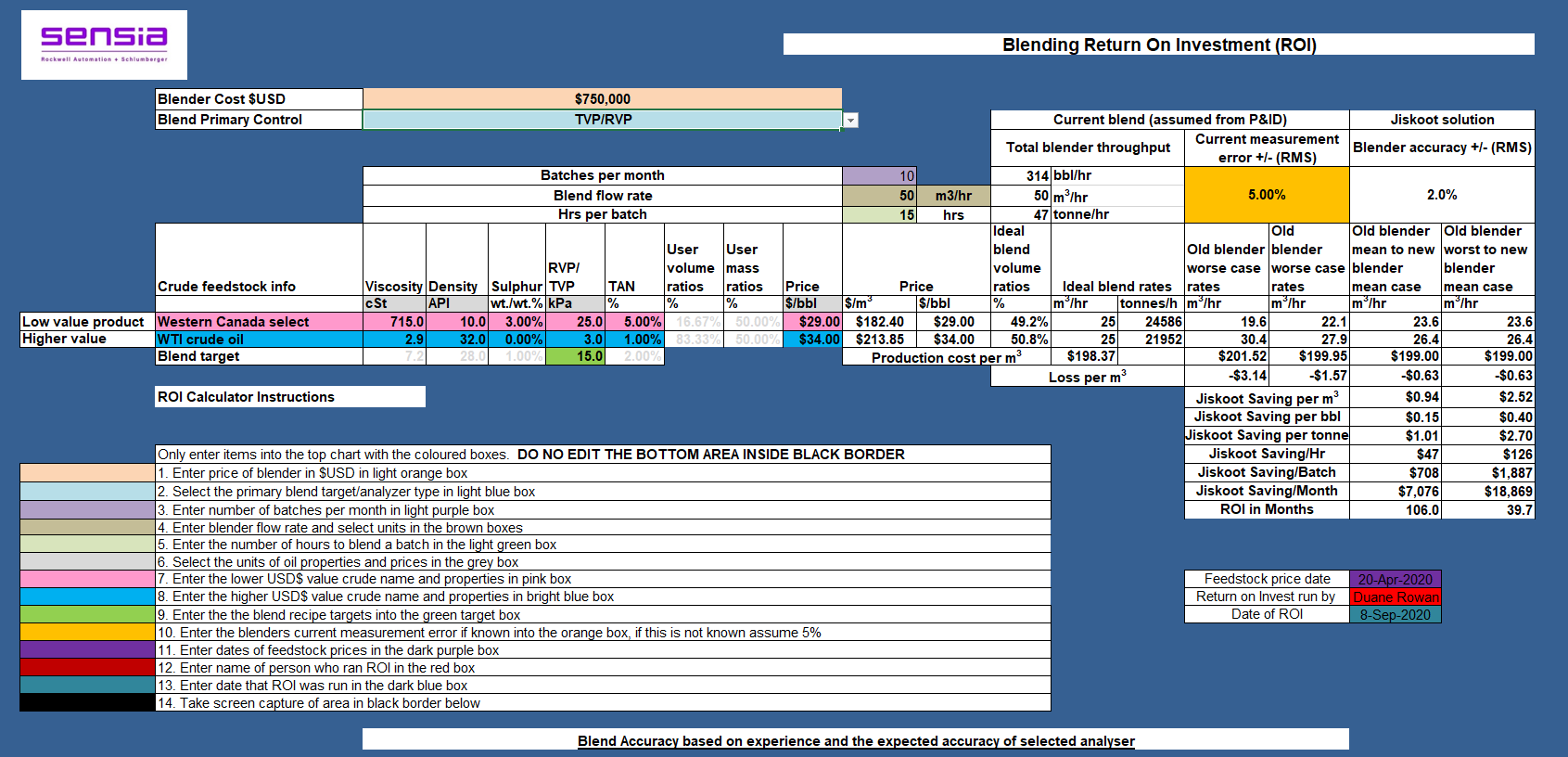 7
Market Information
8
Where are blending systems found?
LNG Storage
LNG Tanker
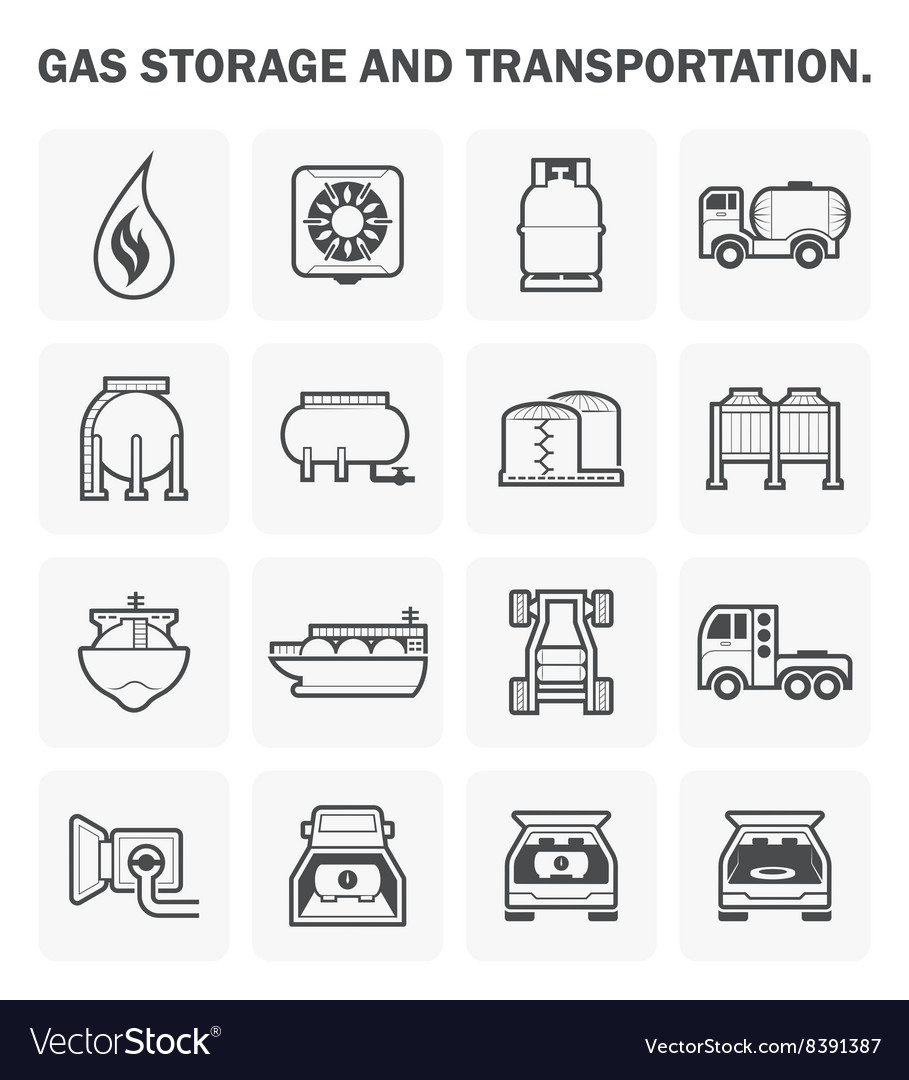 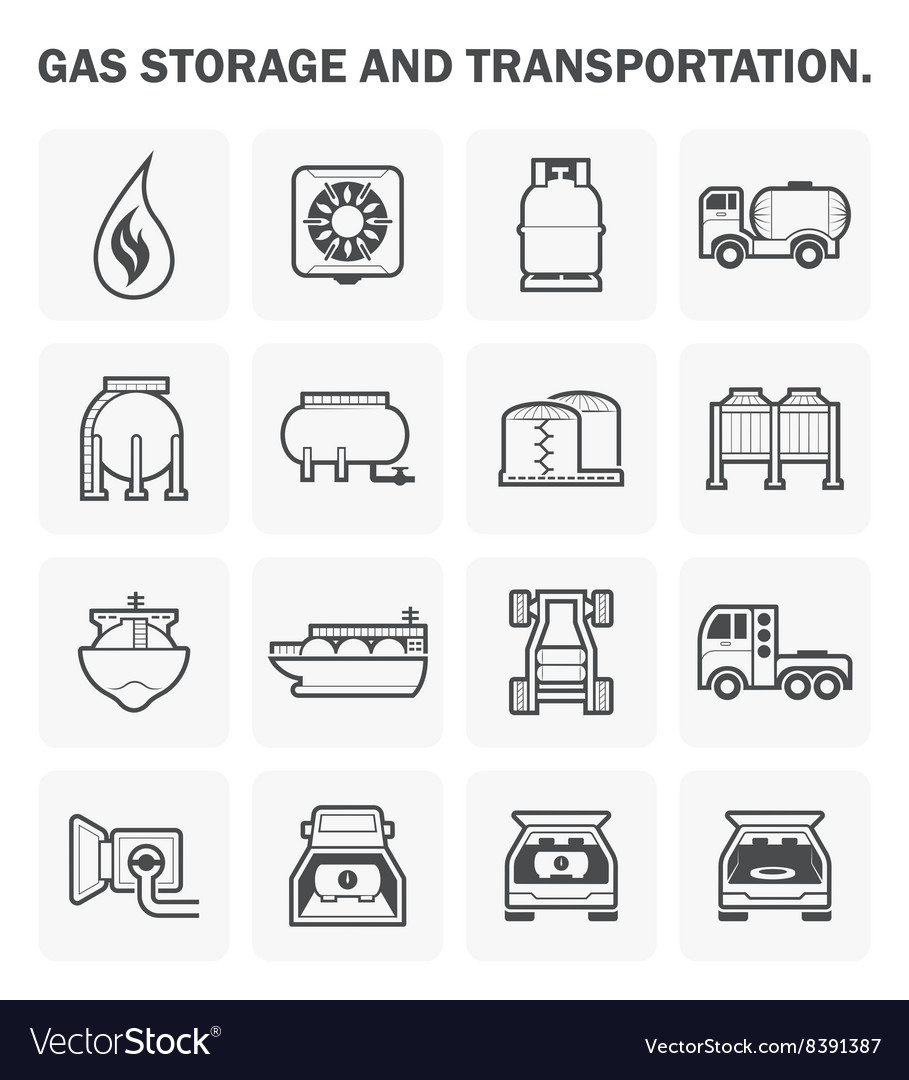 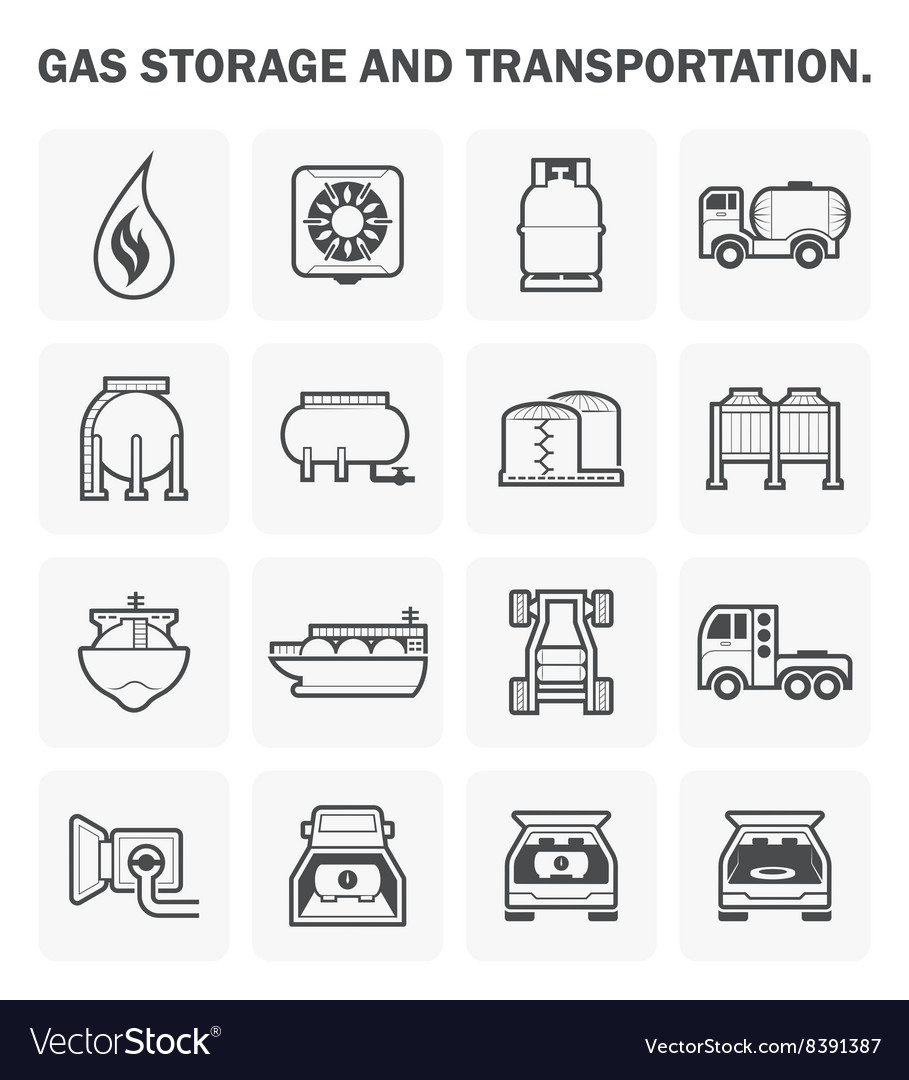 Wellhead
LNG Liquefaction
Gas Processing
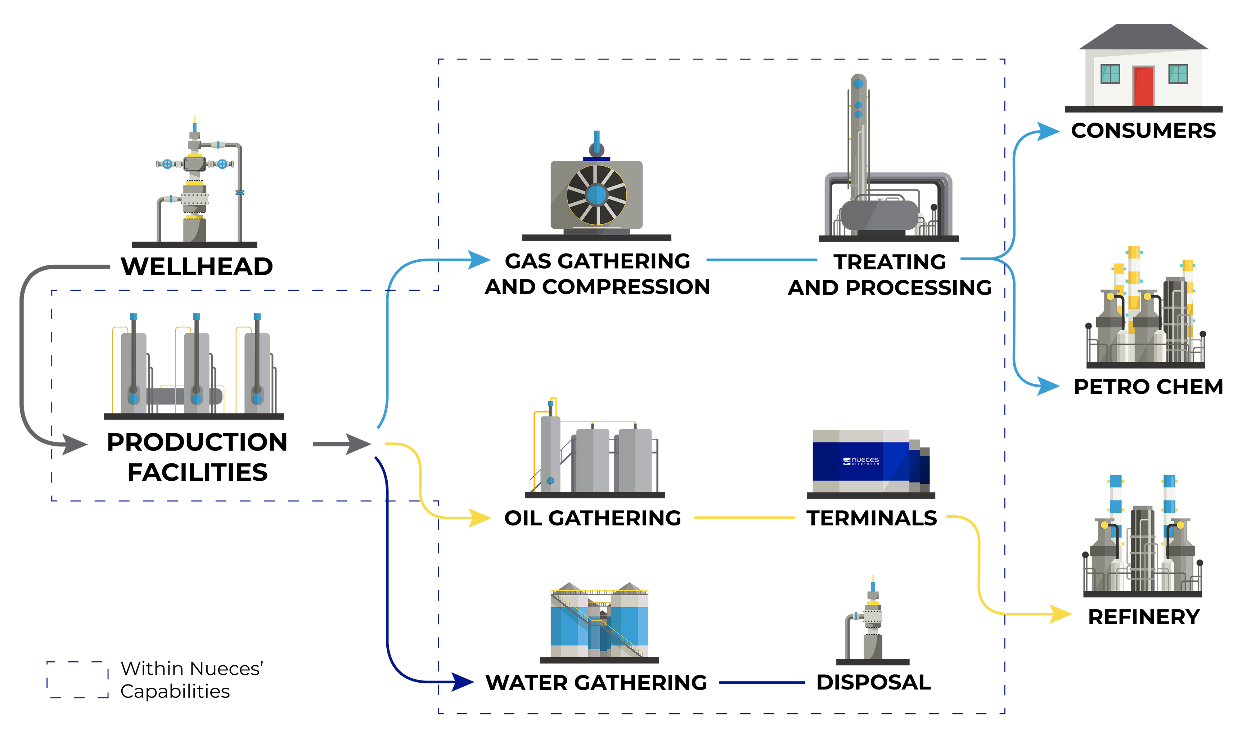 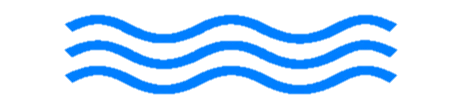 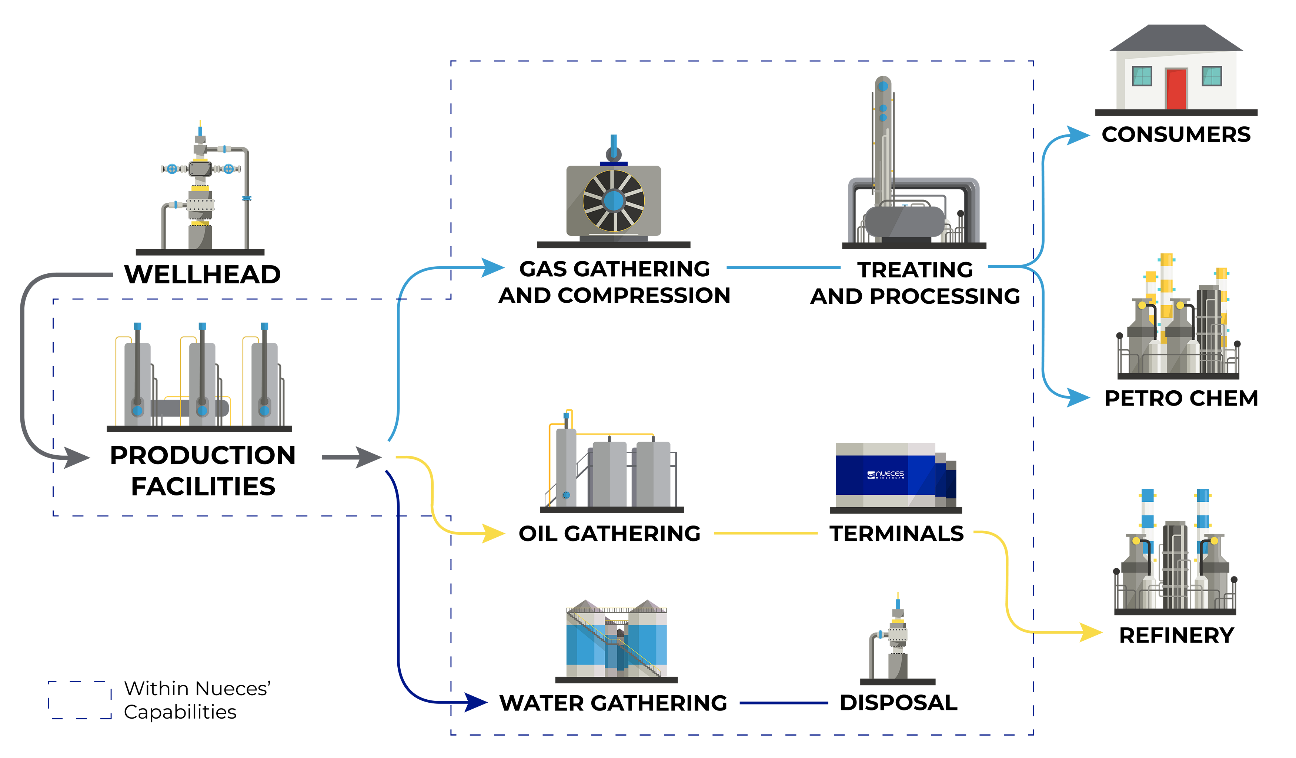 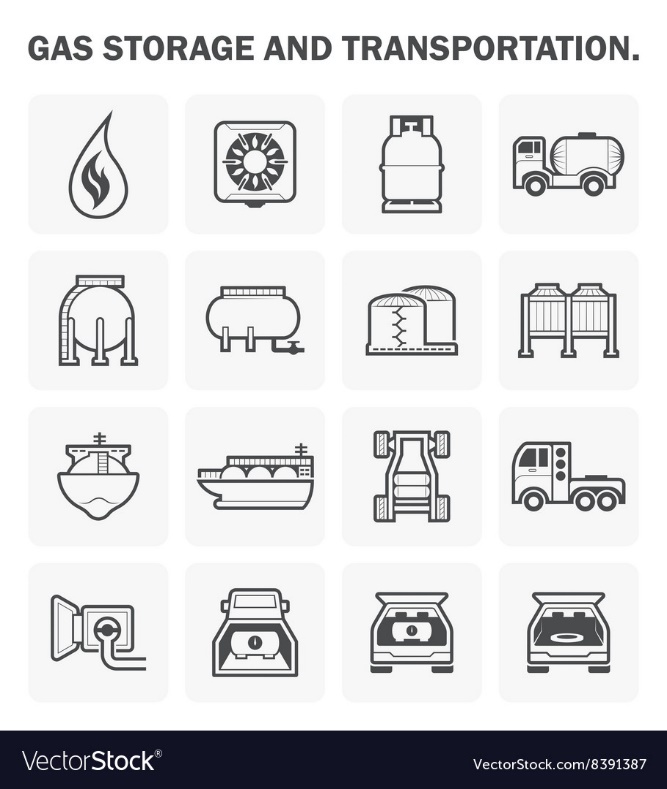 LNG Gasification
Gas Compression
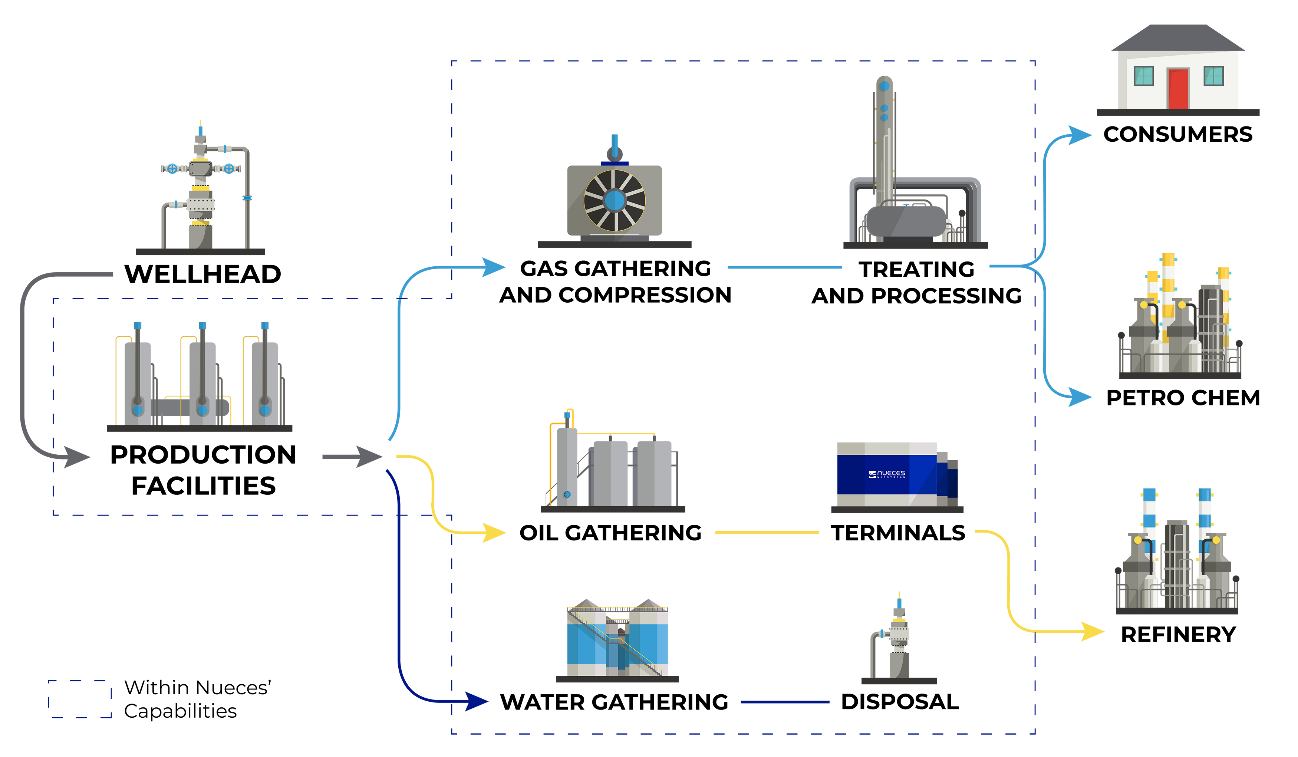 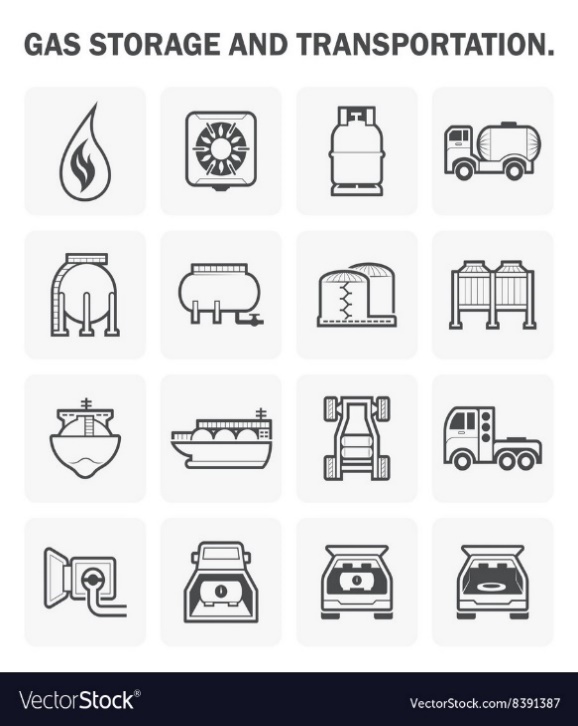 LNG Transport
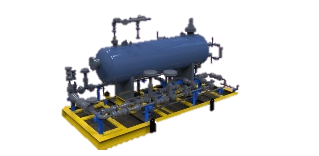 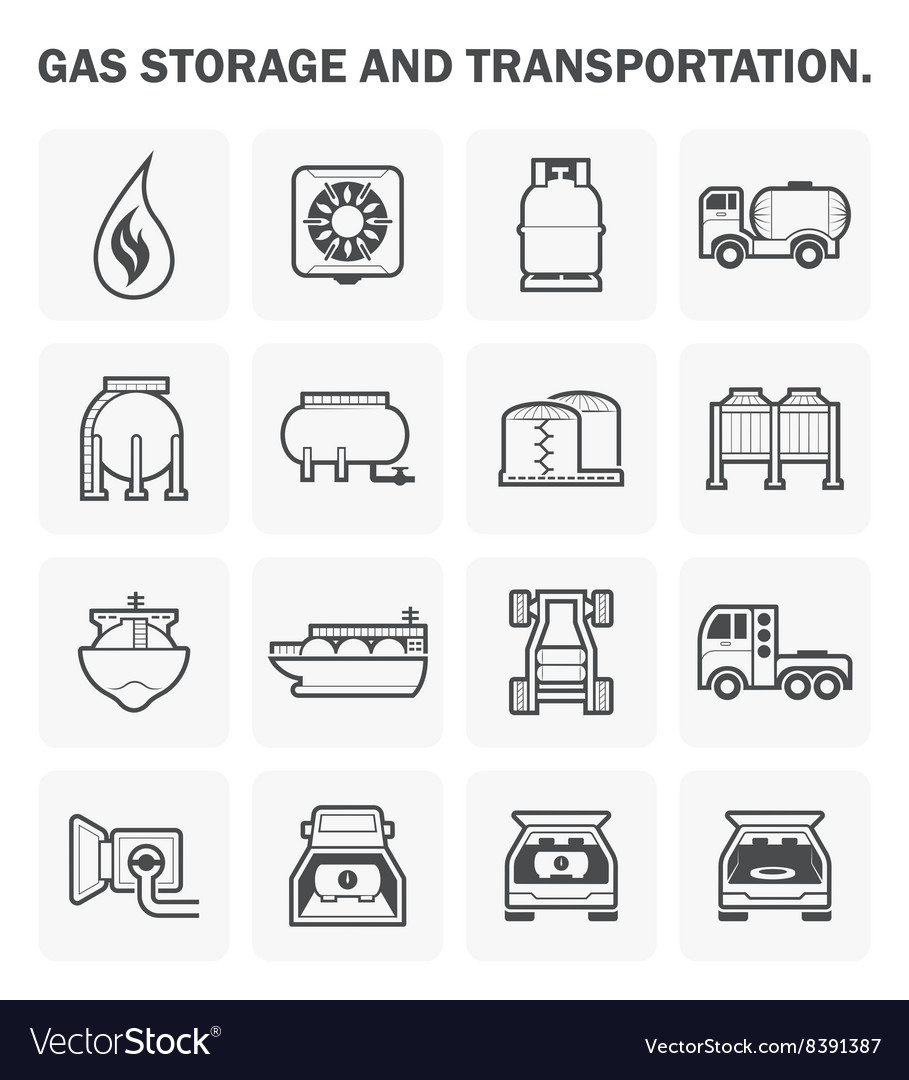 Allocation Testing
NGLs
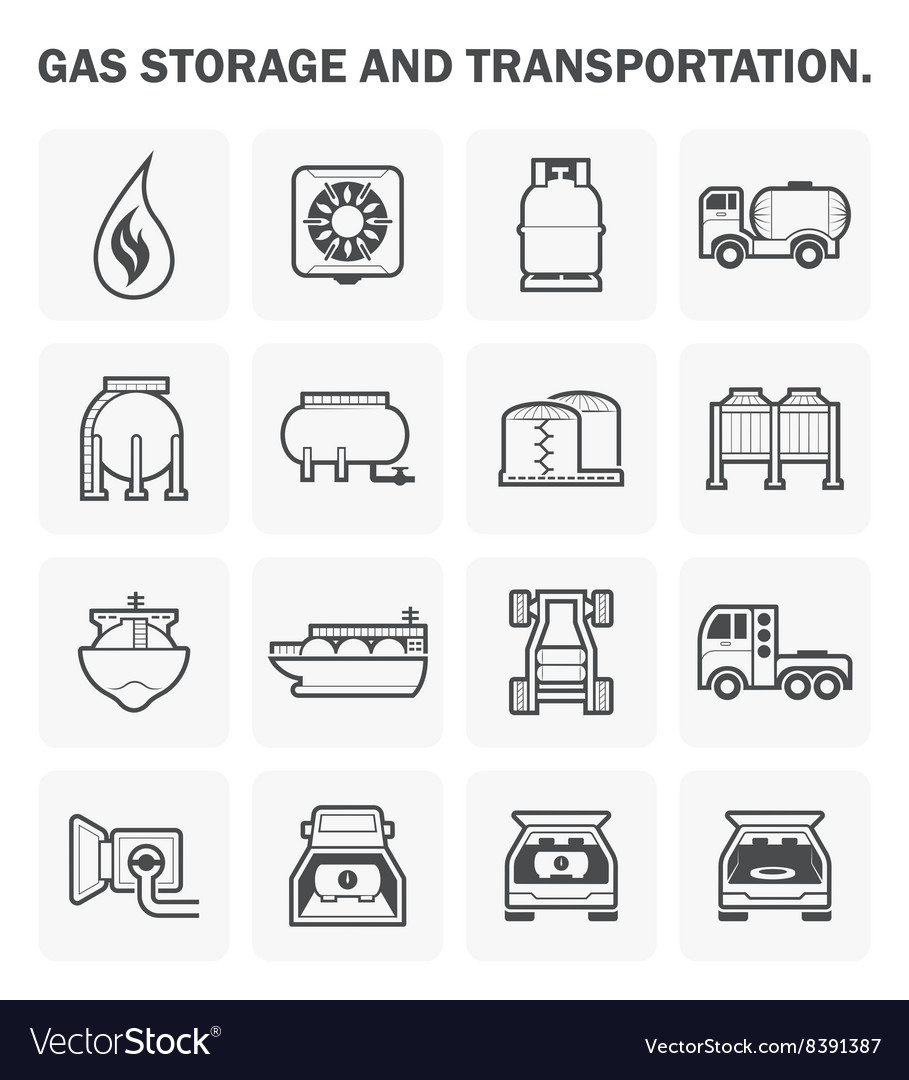 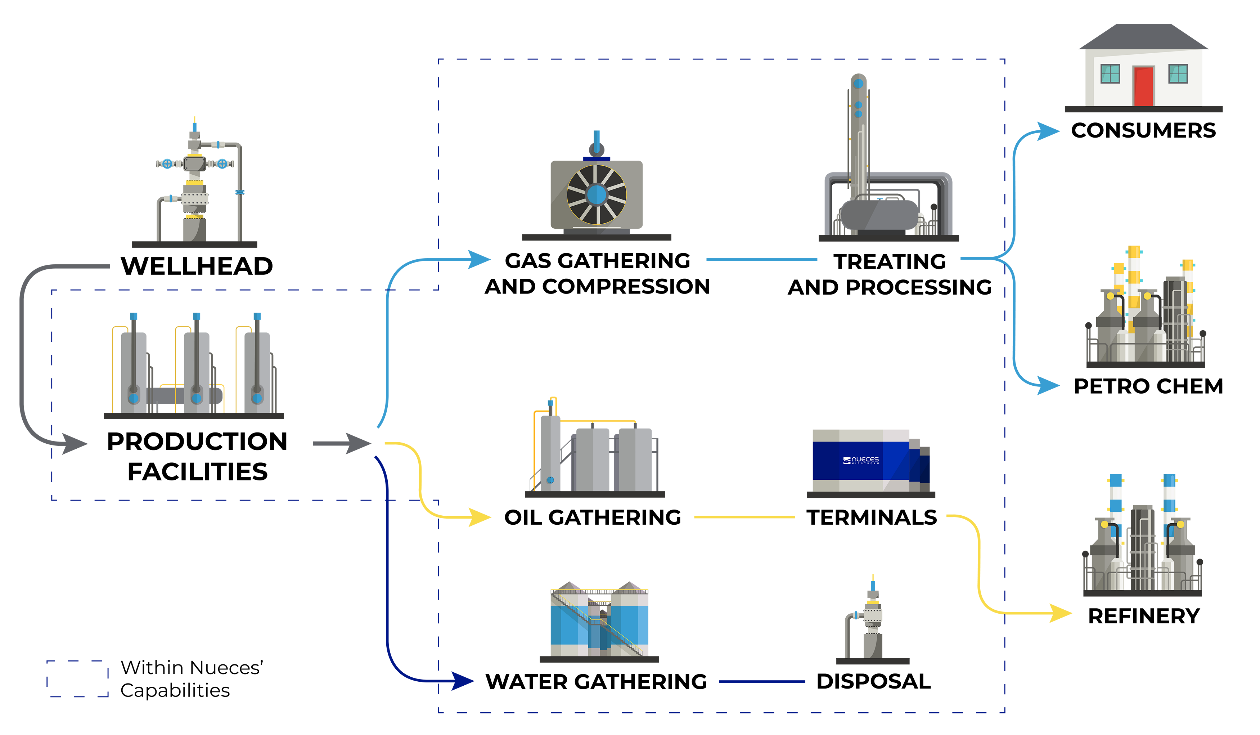 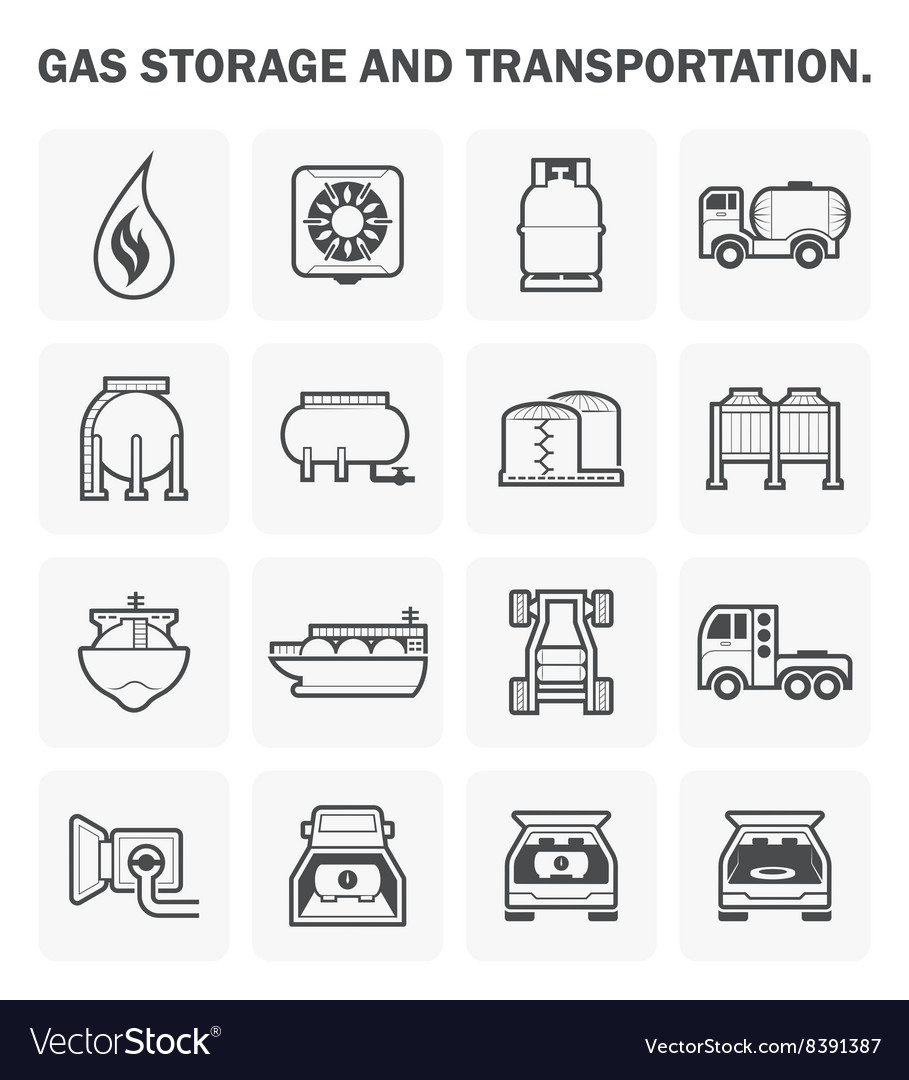 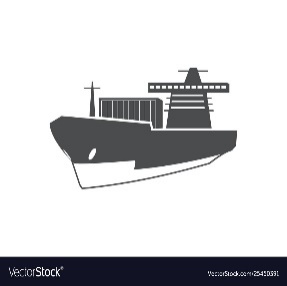 Refined Fuels Terminal
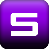 LPG
Butane
Oil Processing
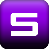 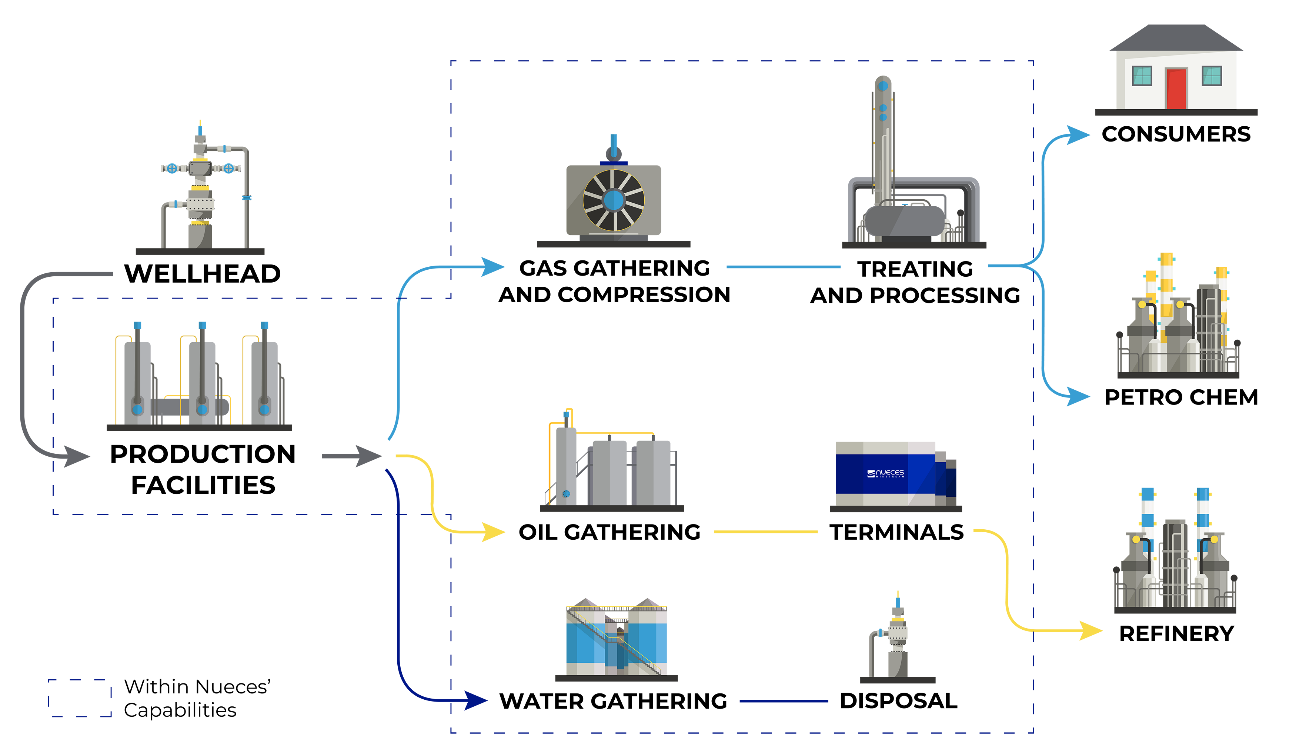 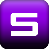 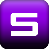 Oil Gathering
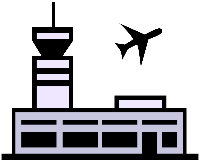 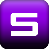 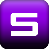 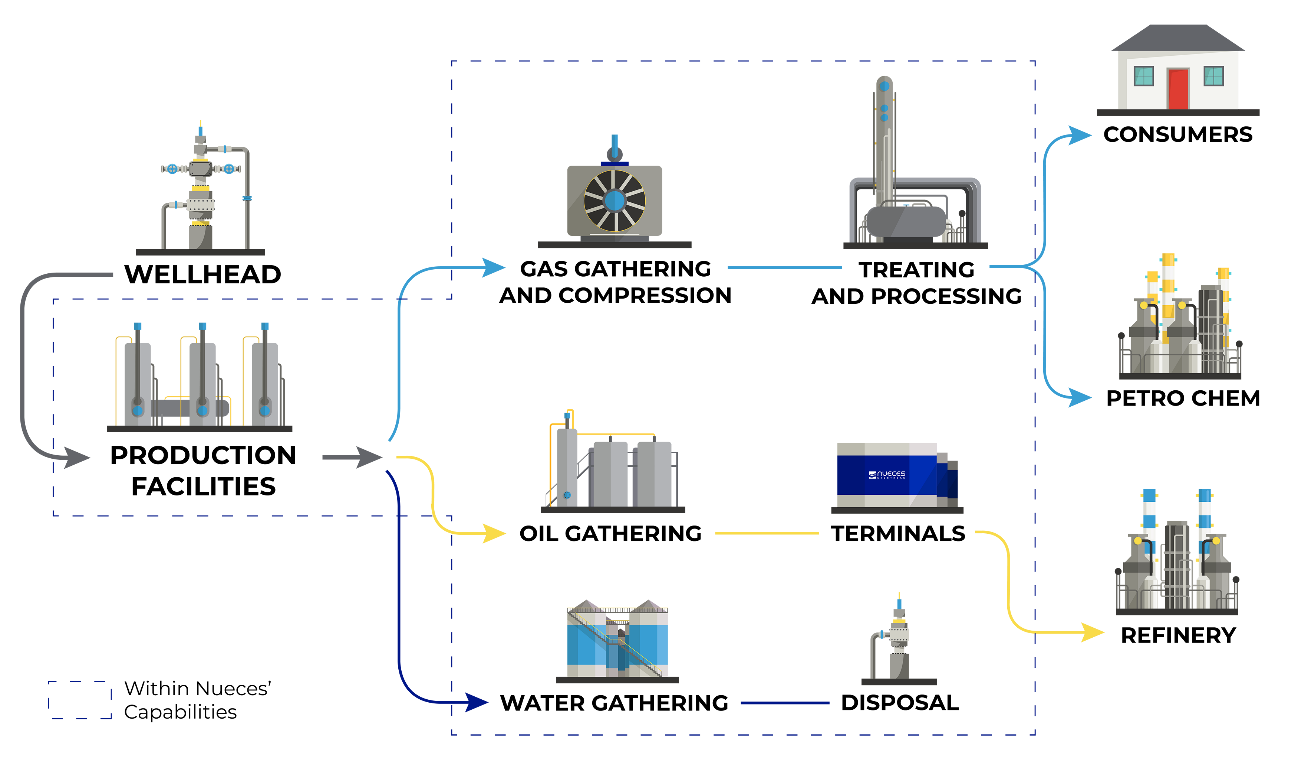 Refined Fuels Terminal
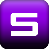 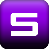 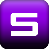 Oil Terminal
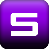 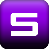 Oil Refinery
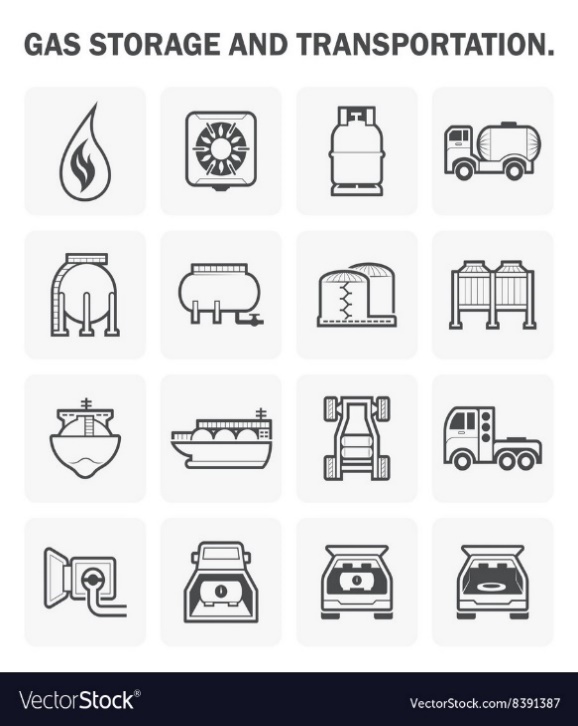 Refinery Terminal
Refined Fuels Terminal
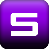 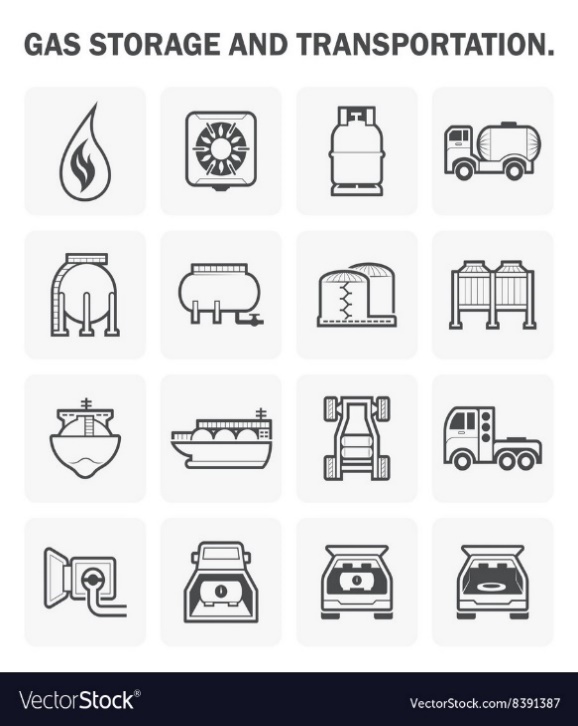 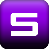 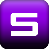 9
Oil Terminal
Found in these key areas
Crude Oil Terminals
Where different crude types come together
Critical Infrastructure Storage Hubs
Where third party terminal that is supplying multiple refineries
Crude Oil Refineries
That are using a variety of crude types
Refined Terminals
Where they are supplying a variety of products
Import/Export Terminals
Where they are bringing in fuels that may need to be adjusted to meet market demands
Marine Fuel Terminals/Barges
10
Crude Oil Terminals
11
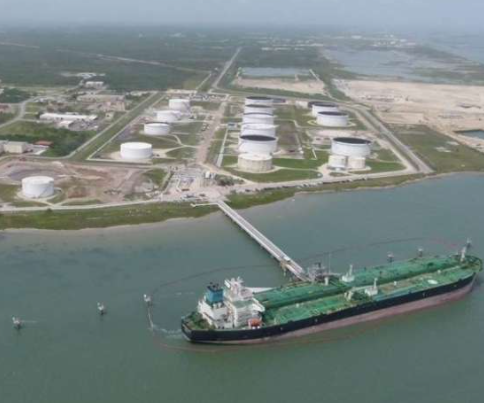 Crude Oil Terminal Market
Blending market is often associated with Terminals that are handling refineries that are processing a variety of oils, but also in refineries that are major hubs that handle a large variety of crude oils, condensates and other feedstocks
The key areas for terminals that are:
Crossroads of heavy & light products
Crossroads of sweet & sour 
inlet of refineries processing variety of crudes
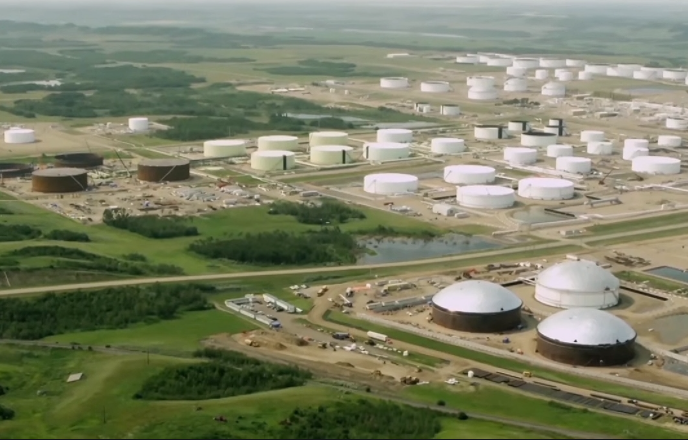 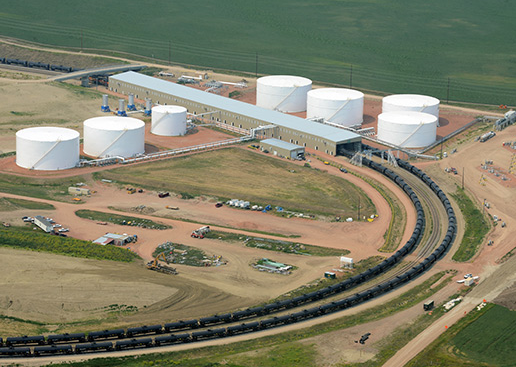 12
Asia Pacific
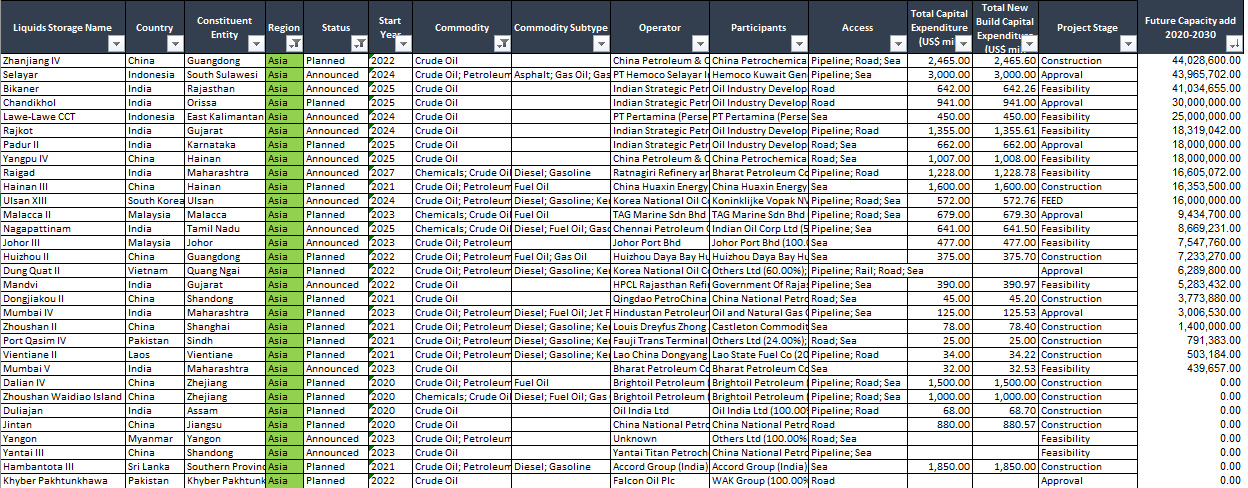 13
EMEA
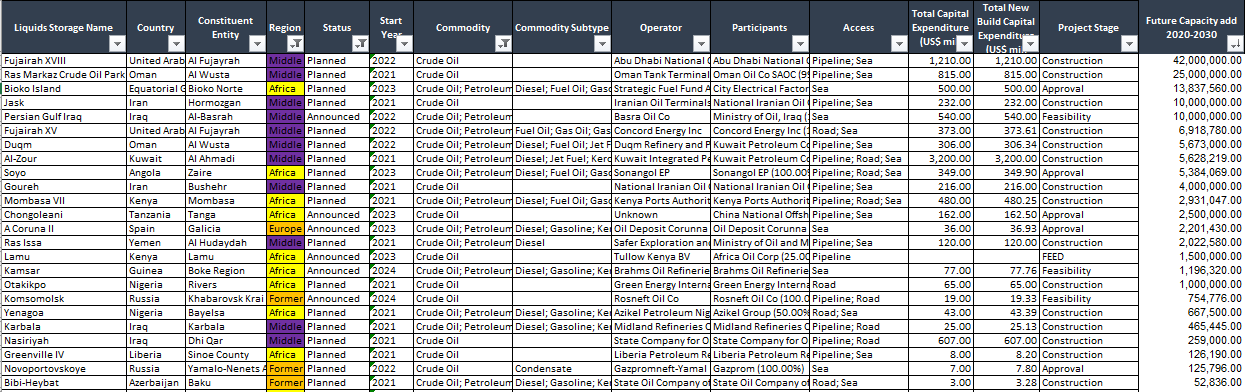 14
NAM
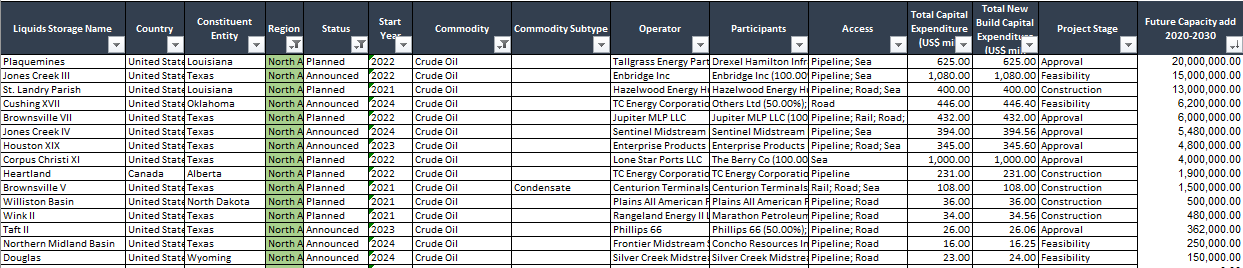 15
LAM
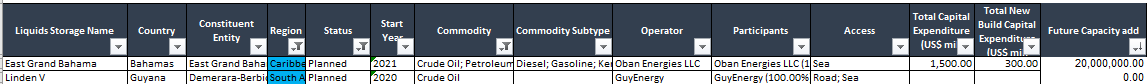 16
Refined product terminals
17
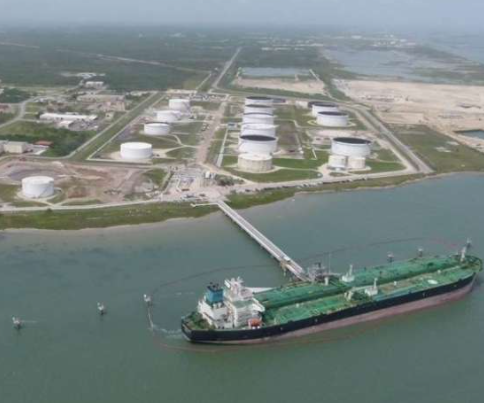 Refined Product Terminal Market
Blending market is often associated with Terminals that are exporting or transporting refined products
The key areas for terminals that are:
Major Export Hubs
Regions with high concentration of refineries
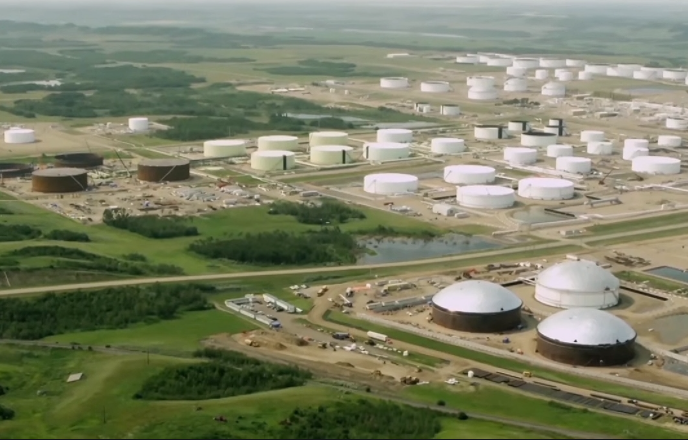 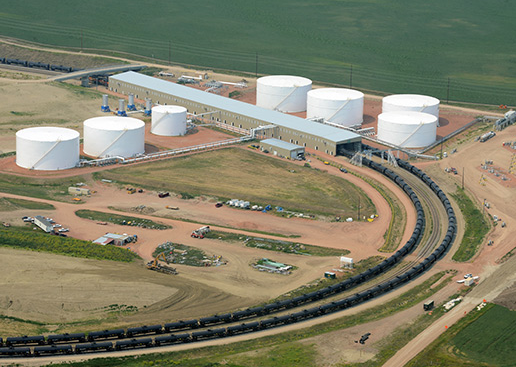 18
Asia Pacific
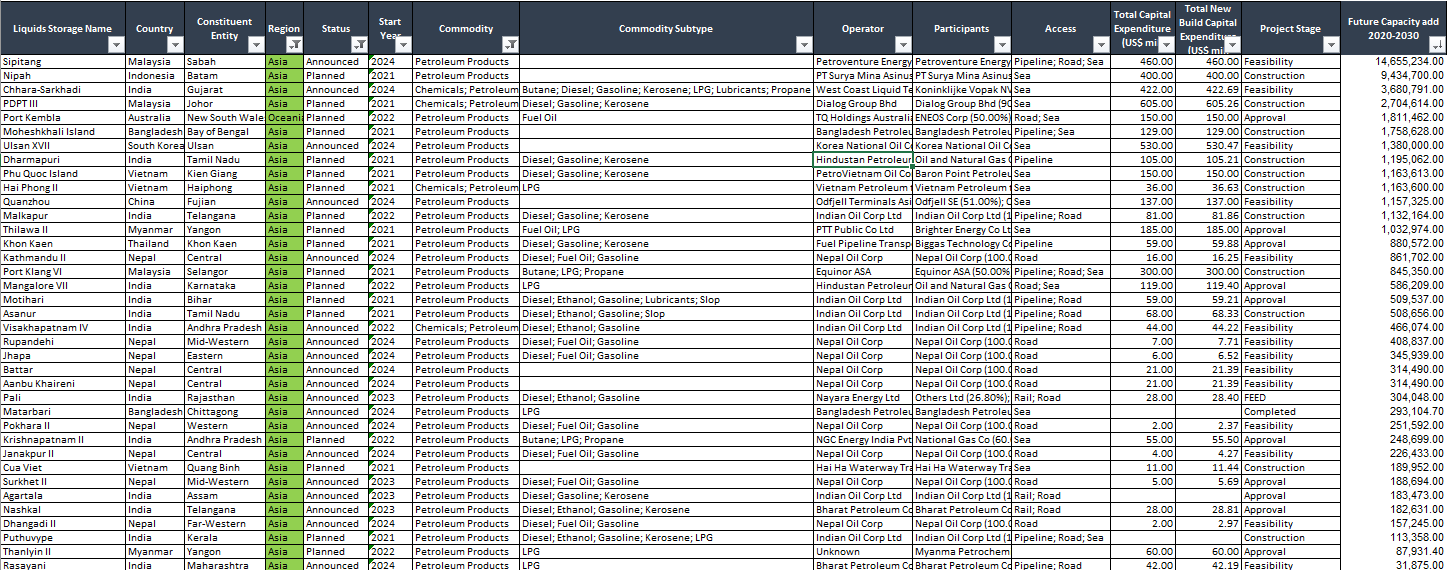 19
EMEA
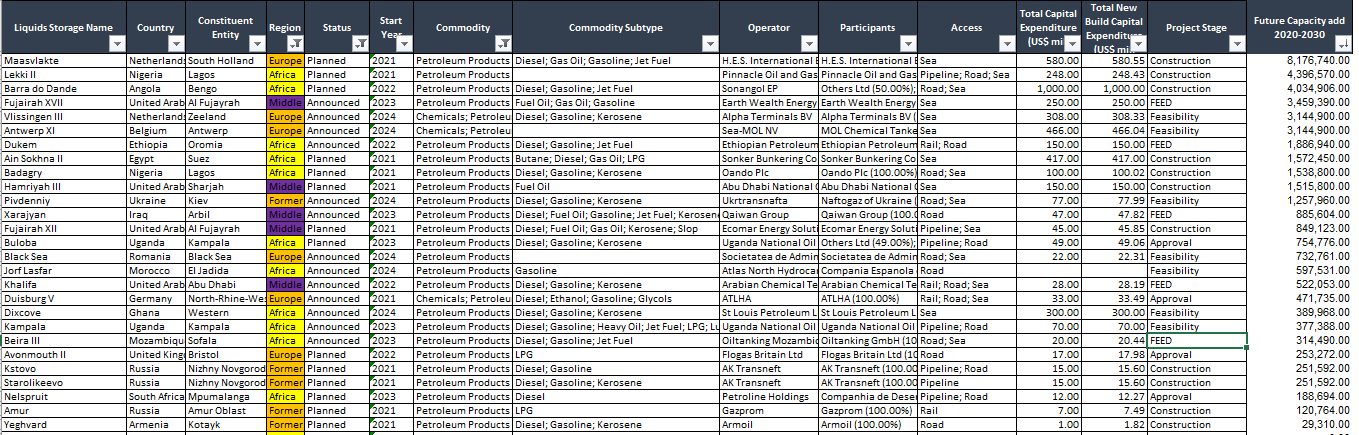 20
NAM
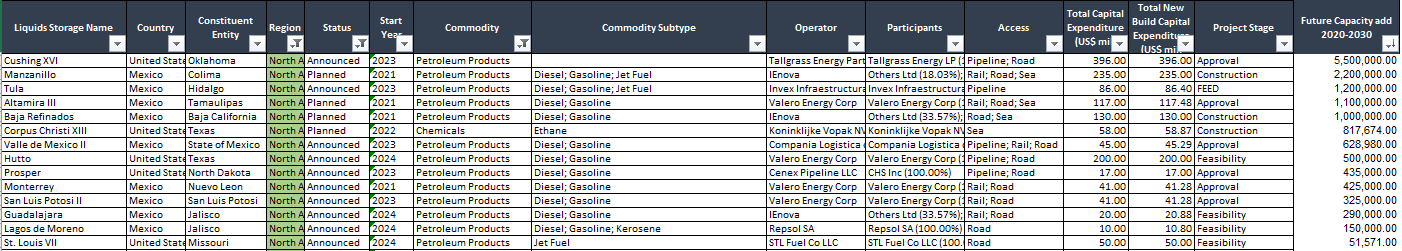 21
LAM
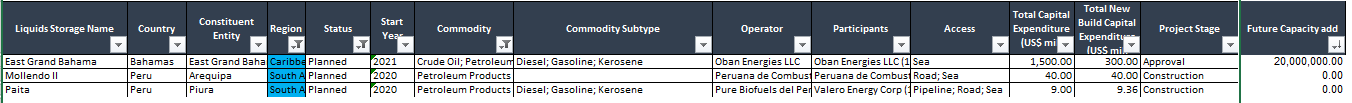 22
Marine Fuel Oil Terminals
23
Marine Fuel Oil Terminal Market
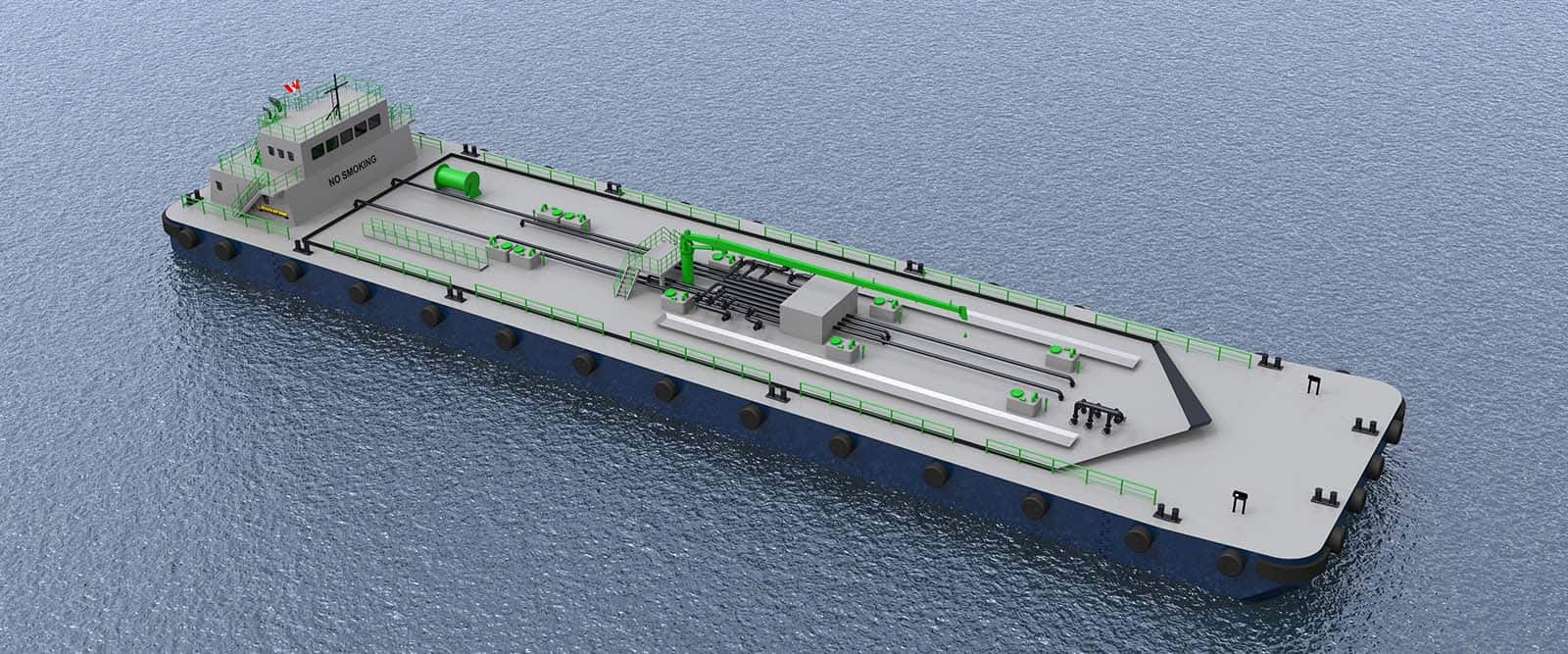 Marine Fuel Oil Blending market is often associated with any large shipping terminals where cargo enters or exits a country.
The key areas for terminals that are:
Major sea import/export shipping hubs
Major Crude Transport via ship 
Major Refined Product import/export
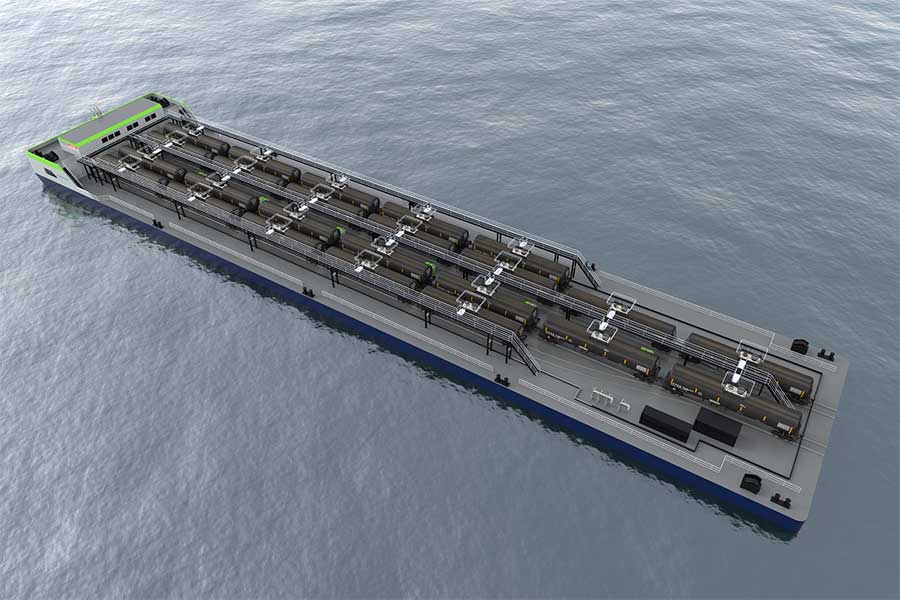 24
Global Fuel Consumption
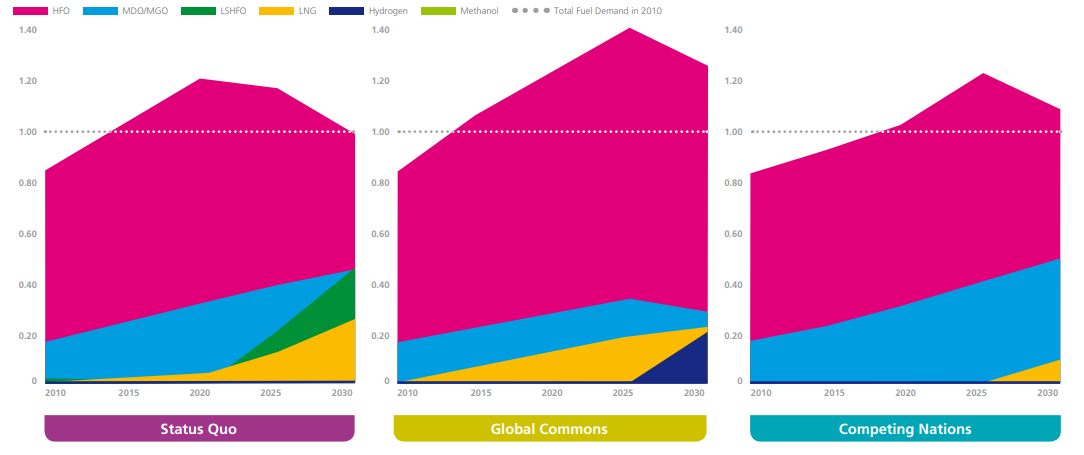 25
Fuel Mix
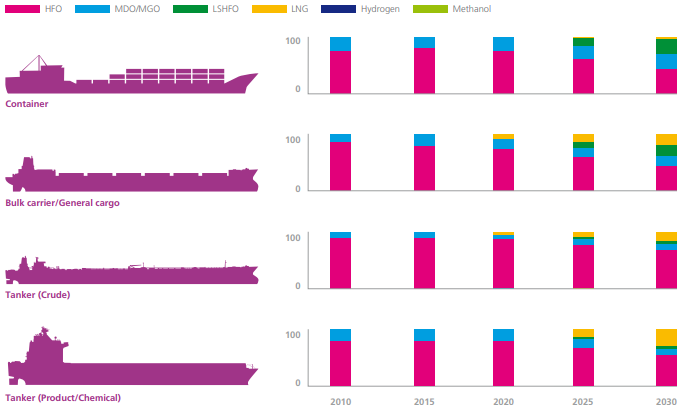 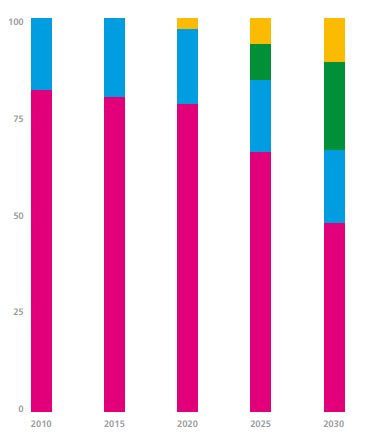 26
Shell Marine Fuels
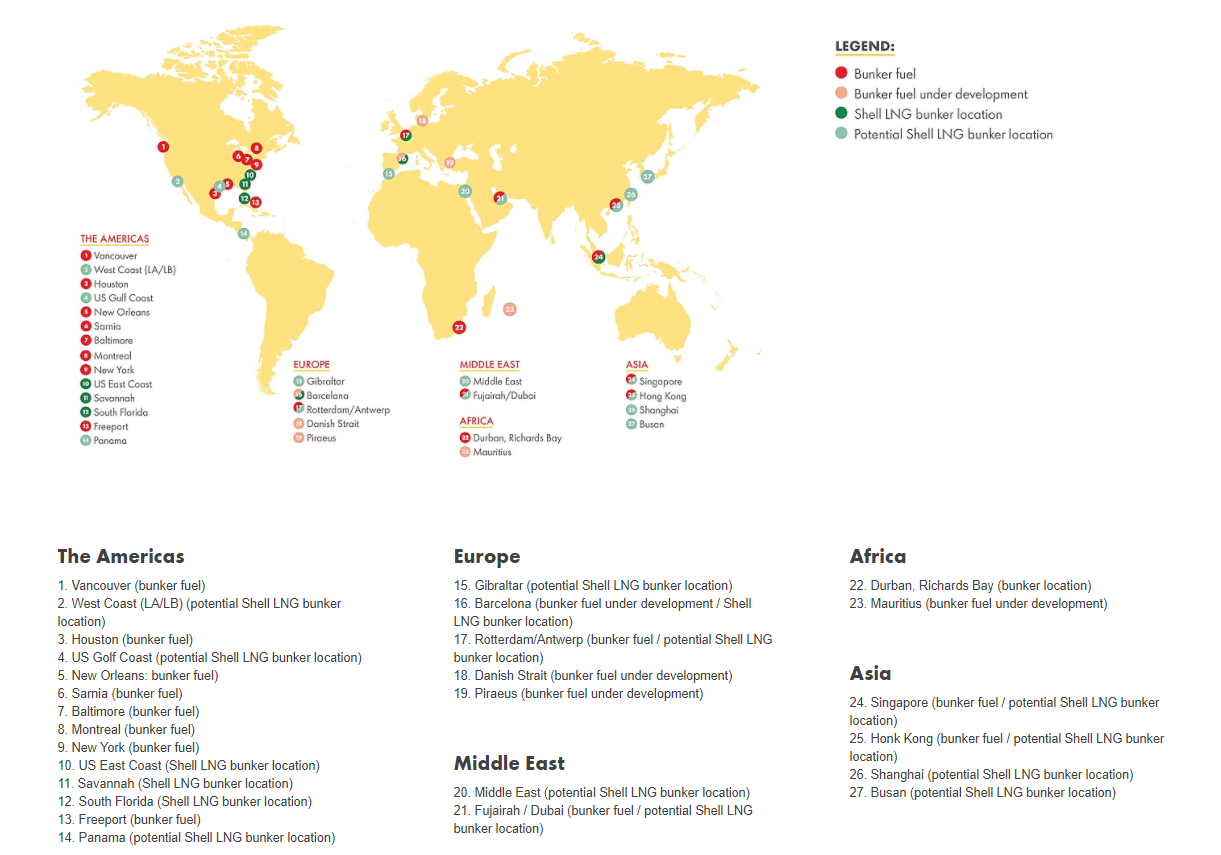 27
BP Marine Fuels
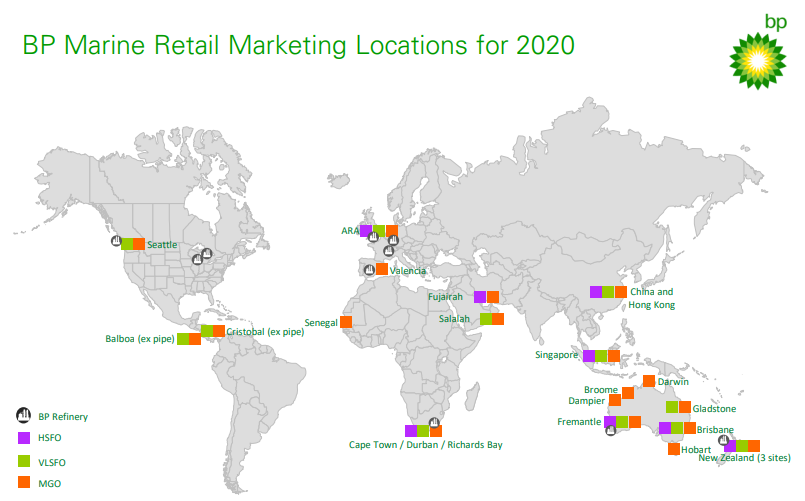 28
Exxon Marine Fuels
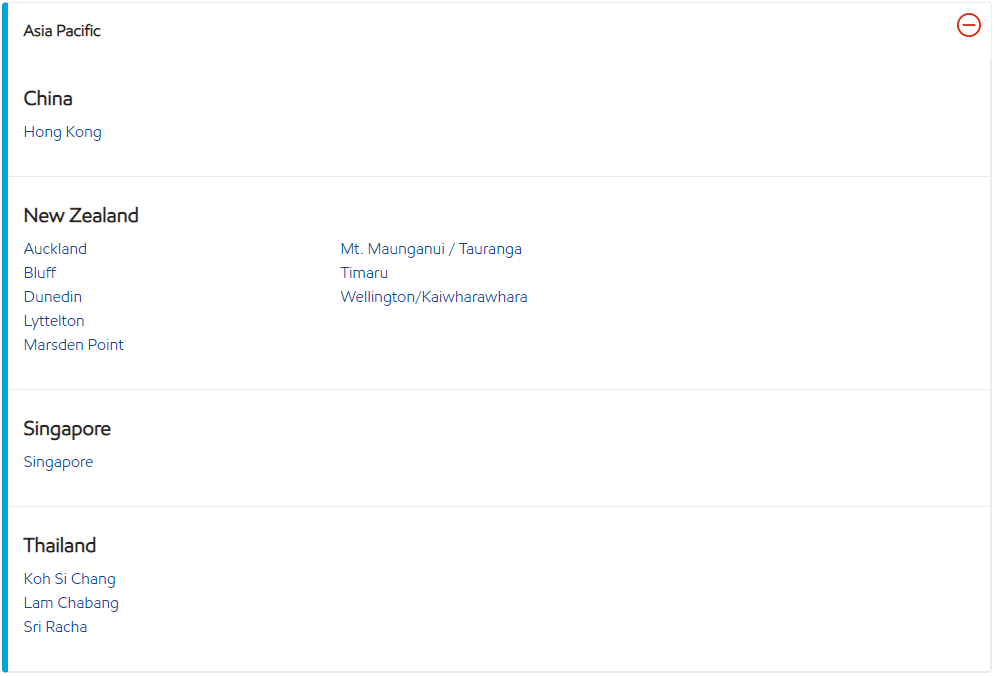 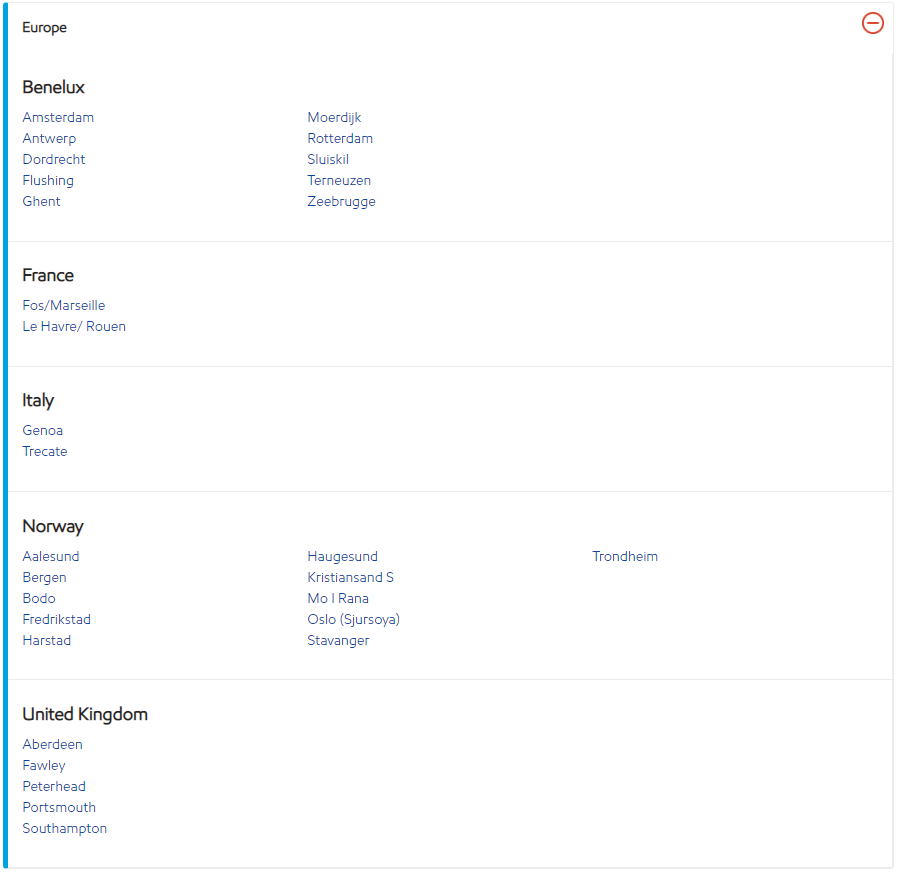 29
Refining
30
Refinery Market
Blending market is often associated with refineries that are processing a variety of oils, but also in refineries that are major hubs that handle a large variety of crude oils, condensates and other feedstocks
The two key processes that break down heavy oils are:
Hydrocracking
Coking
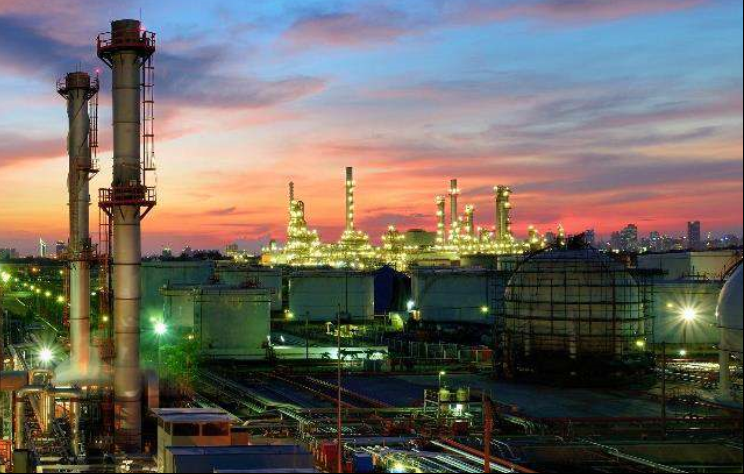 31
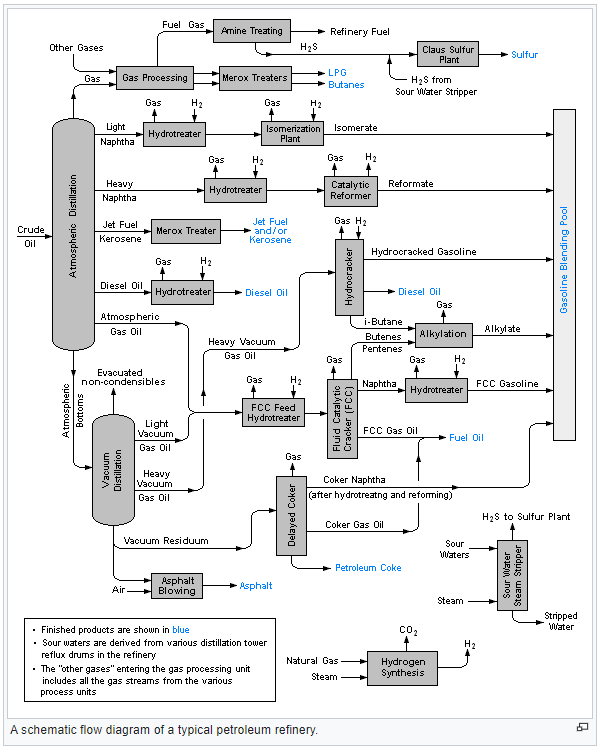 Treatment
Refinery Flow Diagram
Blending
Separation
Refinery Processes can be divided into 4 general areas
Conversion
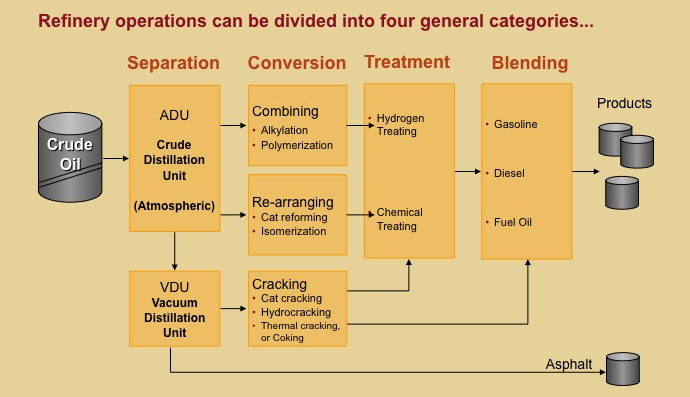 32
Cracking & Coking
Cracking
The term cracking comes from the process of breaking up long hydrocarbon molecules (using thermal processes) into smaller, more useful molecules. The cracking process uses heat (450°C to 750°C) to convert heavy straight run liquids into more useable products
Coking
Coking is the most severe thermal process (above 600°C) used in the refinery to treat the very bottom-of-the-barrel of crude oil, like ultra-heavy oils and bitumen.
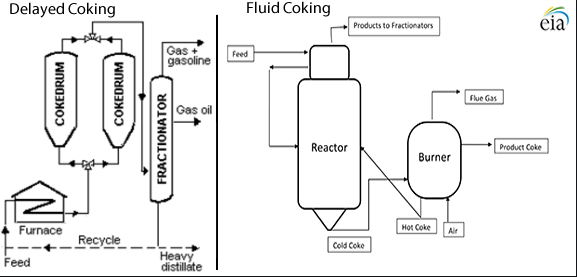 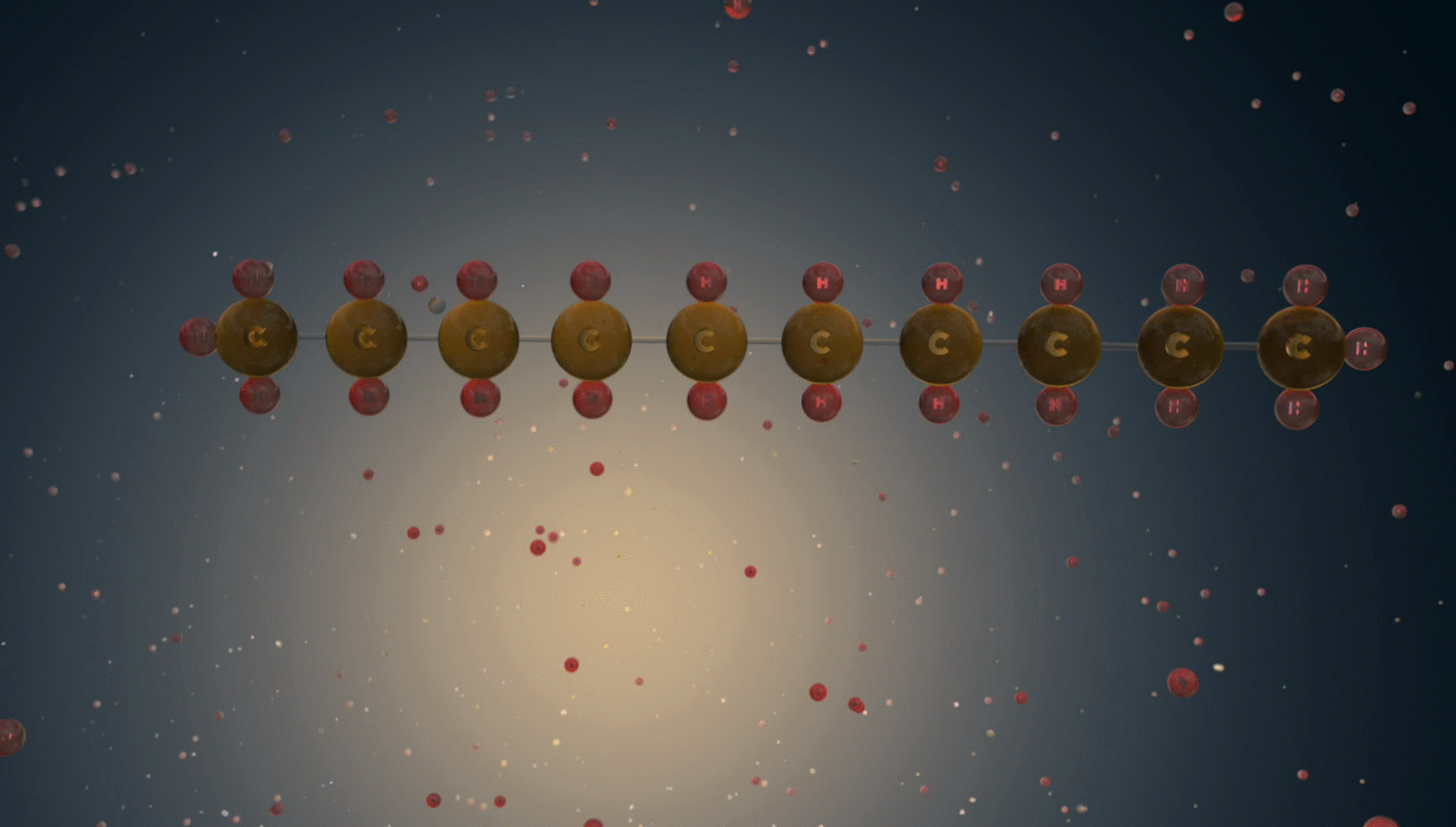 33
Asia Pacific
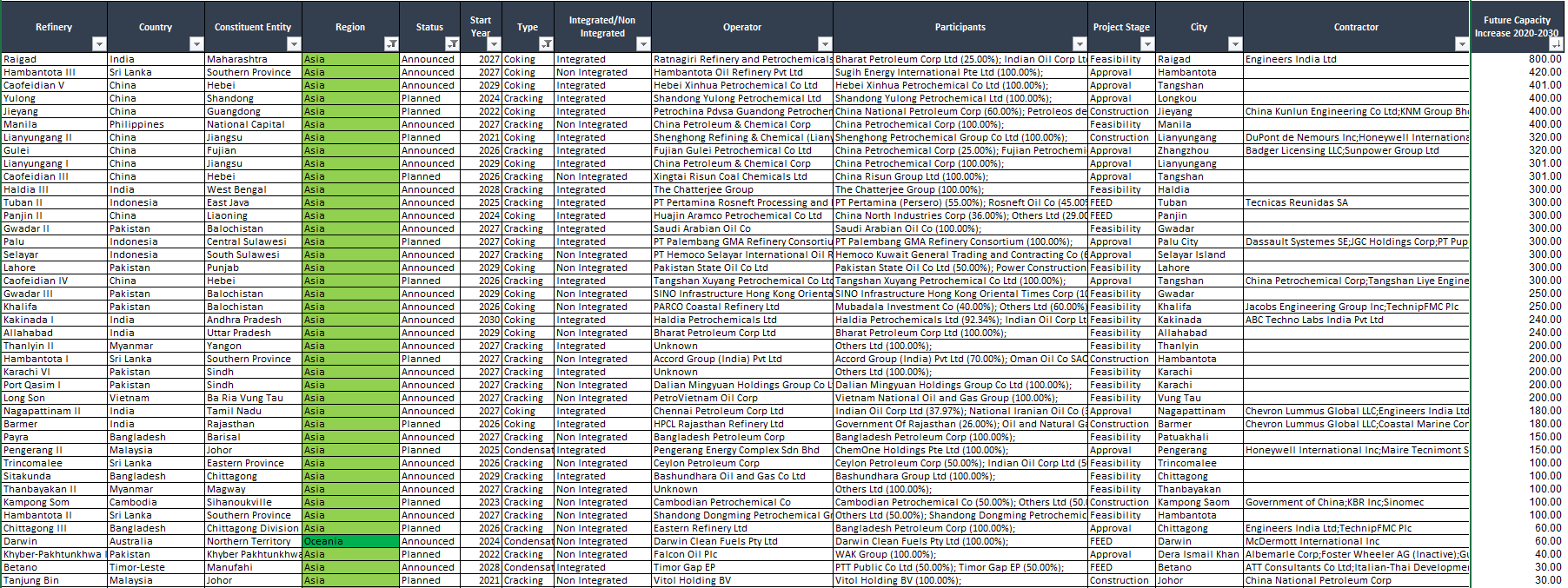 34
EMEA
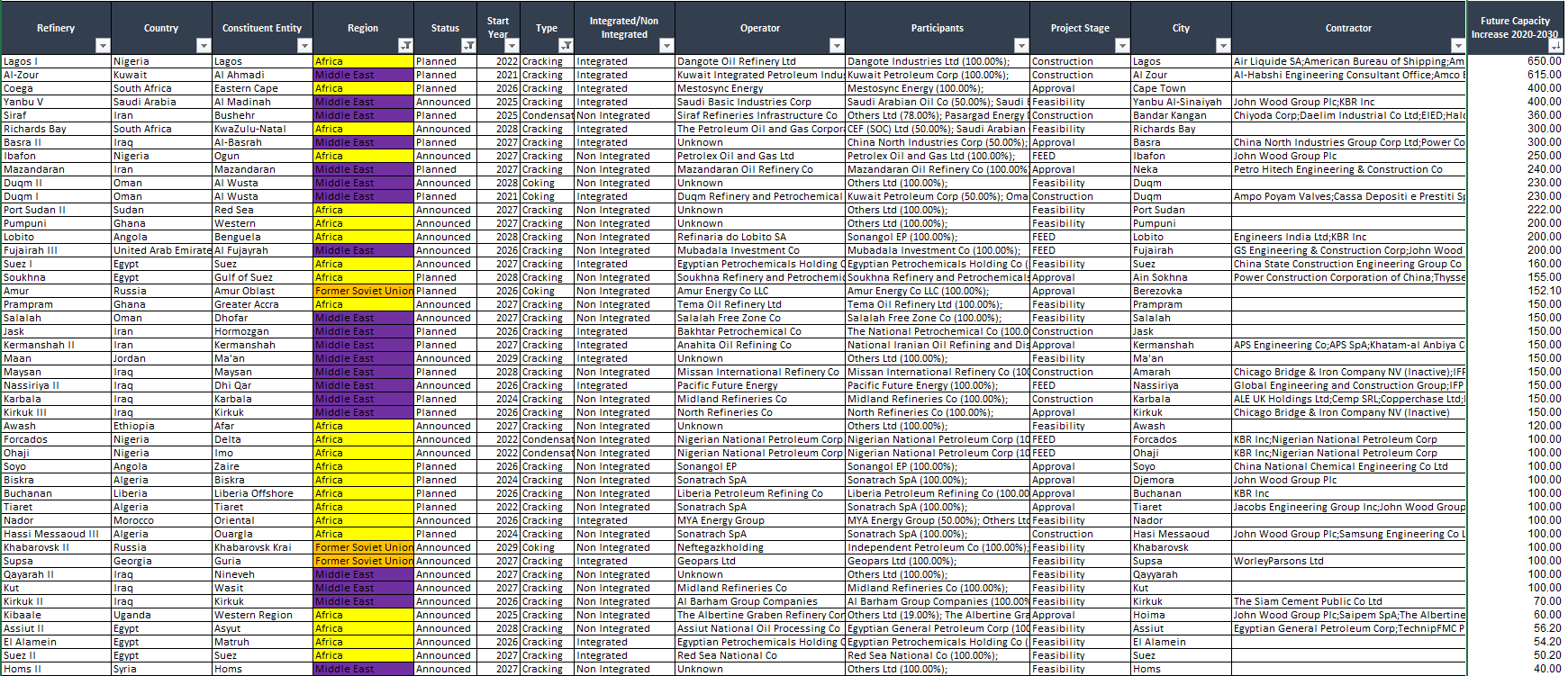 35
NAM
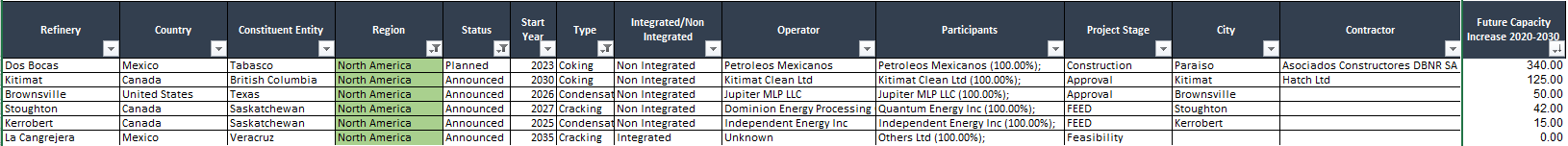 36
LAM
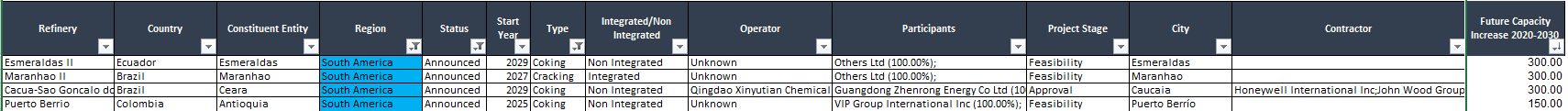 37
Questions
38
Supplementary Bunker Info (AP)
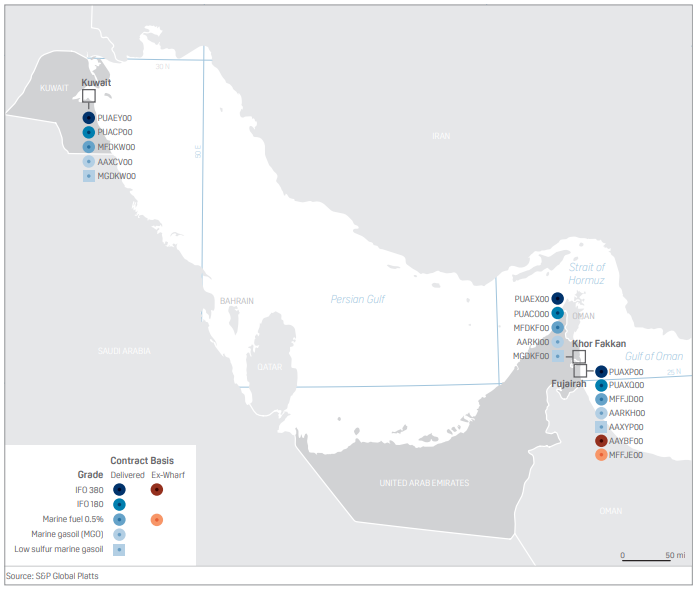 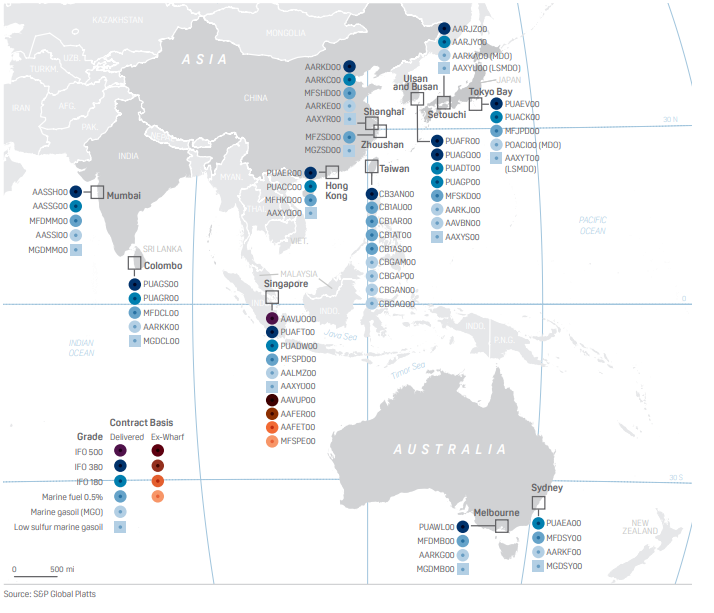 Supplementary Bunker Info - Europe
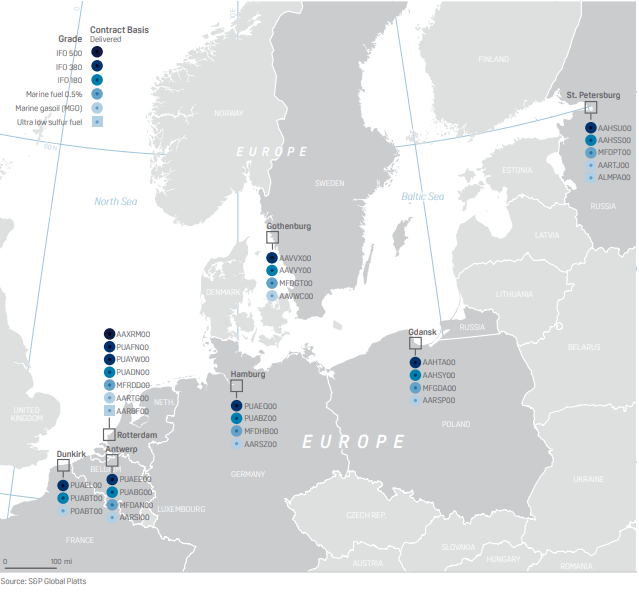 Supplementary Bunker Info - Africa
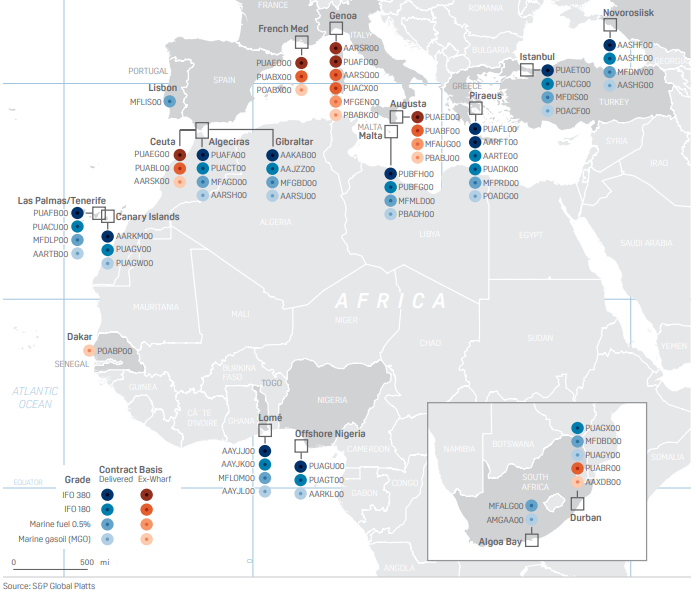 Supplementary Bunker Info - NAM
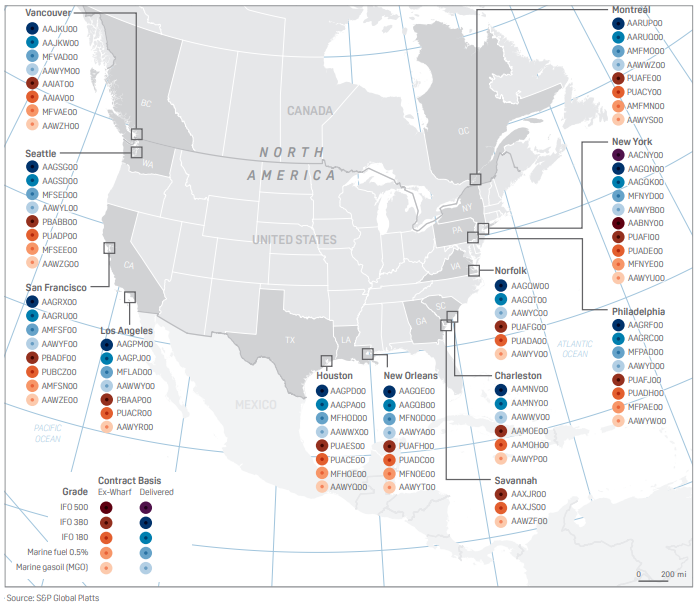 Supplementary Bunker Info - LAM
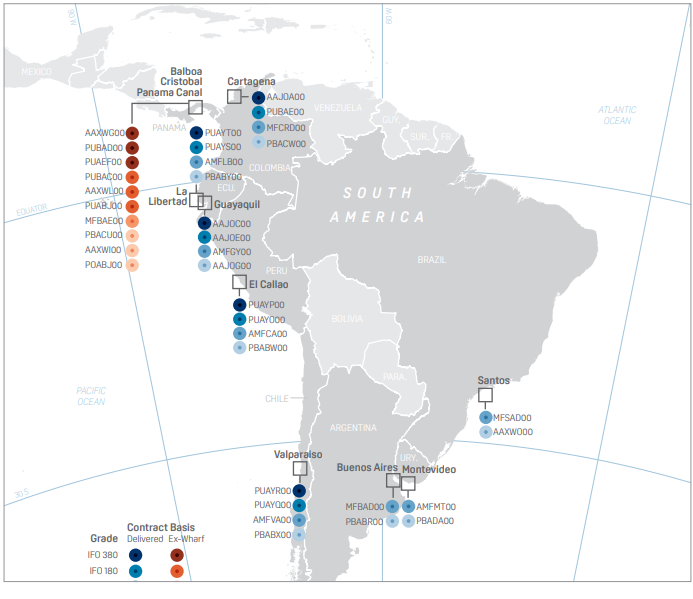